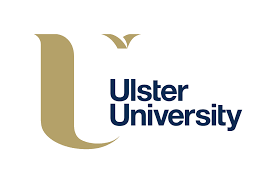 Adaptation of a Motivational Instructional Model to Identify and Analyse Cultural Influences on Breastfeeding Behaviour in a Thai University Hospital
Dr Lesley Dornan
Professor Marlene Sinclair
Professor George Kernohan
Dr Janine Stockdale
Dr Varangthip Khuwuthyakorn
Dr Fuanglada Tongprasert
Khun Pikul Suppasan
Khun Siriphin Srisawat
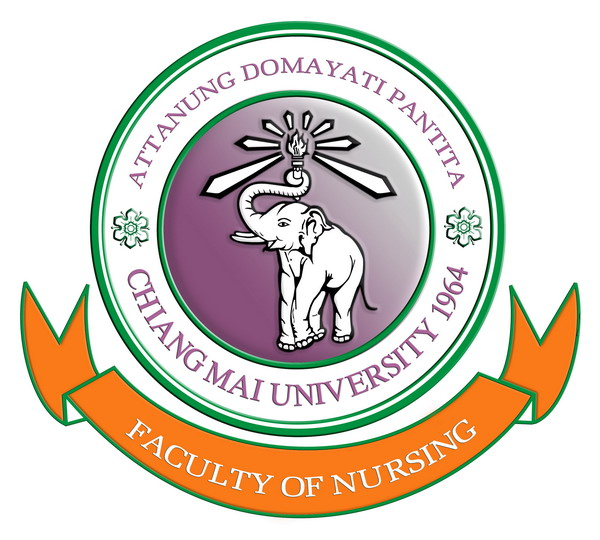 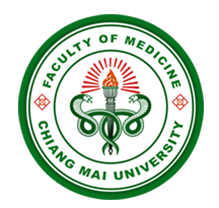 [Speaker Notes: Introduction of team and collaboration with CMU and Partners in SE Asia]
Breastfeeding
Significant maternal and infant protective behaviour
Could save 823,000 under 5’s annually worldwide
Linked to  social, cultural and economic circumstances
Cause challenges for health professionals supporting women in breastfeeding
From traditional approaches of education to holistic, women centred approach
Understanding cultural and contextual critical to design and delivery of breastfeeding programmes

(Teich et al 2014; McInnes et al 2013; Dornan et al 2015, WHO 2017 )
[Speaker Notes: Value of breastfeeding is well recognised through research and policy. Understanding breastfeeding and why women would choose for or against it is critical to enable health professionals to support women in their choices. Women centered care is now a core focus of maternal health and empowering women to succeed in their choices is a key componenet of our work.]
Introducing Thailand
Middle income country in South East Asia with population of 69.4 million
Buddhism primary religion practiced by 95% population
Cultural values include monarchy, family and hierarchy
One of lowest regional rates of breastfeeding: 12.3%
Ban on formula advertising introduced 2017
[Speaker Notes: Lived in Thailand for last ten years, working regionally and locally with local and expat women. Thai breastfeeding rates are one of the lowest, partly due to more women working and th eneed to travel for work, often leaving children with other family members for long periods of time.]
Aim
[Speaker Notes: Understanding motivation, why women make choices and will help them or stop them from achieving their goals is a critical part of a midwives role. Nurses in Thailand are trained in both nursing and midwifery and then usually chose where they will focus afterwards. However, Asia culture is a top down approach a lot of the time, with health professionals having a significant influnec on womens choices.]
Methods
[Speaker Notes: Observation of all breastfeeding instruction with the maternity unit in Suandok.]
ARCS Model of Motivational and Instructional Design in Breastfeeding (Stockdale et al, 2011)
[Speaker Notes: The ARCS was originally adapted into breastfeeding by Dr Stockdale here in Northern Ireland. We then looked at adopting into a ‘far’ culture in Asia. We completed the first stage of the ARCS in this study which is the focus of this presentation. That was an analysis of womens motivation to breastfeed.]
Motivational Components
[Speaker Notes: There were three main motivational components which we were looking at. These were the value that women held towards breastfeeding, if they felt it was important whether they felt confident in that behaviour and if they thought they could be successful in it. When these components work together research shows that women are more likely to continue breastfeeding and succeed in it.]
Adaptation of Cultural Model into Breastfeeding(Gardenswartz et al, 2003)
[Speaker Notes: Because Thailand is such a different culture we felt it was also important to take into account the influence of culture and context on motivation. In this study we focused on the influence of national culture and the corporate culture as a way of helping us to understand the cultural and motivational influences within the breastfeeding instruction.]
National Culture: Findings
Strengths

High emphasis on respect and traditions
Cultural acceptance of breastfeeding
Cultural practices evident in early days of breastfeeding
Some national policies supportive of breastfeeding
Collective culture encourages peer support
[Speaker Notes: In general there is a positive attitude towards breastfeeding and it is considered a positive thing to give mothers milk.]
Weaknesses
Voluntary agreement of Milk Substitute Code
Fragmented healthcare system and implementation of BFI
Limited training of nursing and medical staff
Initiation rate 50%, duration rate 15% (6 months)
Economic pressure and lack of maternal support to return to work
National Culture: Findings
[Speaker Notes: However, as Thailand becomes more wealthy there are other contextual factors which also influence women’s choices and behaviours. The economic pressure to return to work, th elack of supportive policies for working mothers and media influences all affect womens choices.]
Corporate Culture in Hospital
[Speaker Notes: So we completed an organisational analysis within the hospital setting. Looked at these areas to identify how the values influenced every day practices.]
Corporate Culture: Findings
High value of breastfeeding
Implementation and ownership of breastfeeding policies 
Breastfeeding champions within each educational environment
Individual and group instruction for all mothers
Daily routine hands on breastfeeding instruction routine in groups and with individuals
Cultural values and beliefs (the Thai Way) evident in every day practice
[Speaker Notes: What we found was a very high value for breastfeeding. Led by the Head Peadiatric Dr the hospital endorsed breastfeeding and followed many of the BFI recommendations. Staff were included in the development of breastfeeding and maternal health policies and were encouraged to participate and report back on them. A key finding within this was the identifcation of ‘the Thai way’, which included normal cultural beliefs and practices which were emphasised not only for individuals but also for the wider populatoin of Thailand.]
Motivational Goals
Communication of Core Motivational Goals
When and where goals set?
[Speaker Notes: There were 8 areas of breastfeeding instruction within the hospital setting. In particular the self efficacy class and post natal discharge class reinforced motivational messages given in the antenatal classes, with an emphasis post natally on how to know you were succeeding in their goals and how to manage breastfeeding challenges. This allowed the correction of some information which was communicated, particularly one on one, where mothers received conflicting information from different people.]
Implementation of Breastfeeding Scale
Maternal Motivational Profile
Crohnbach Alpha .92, high skewedness and kurtosis. Average mean response 6 resulting in high ceiling effect. 
Unable to complete Factor Analysis due to lack of variance
Showed higher than expected value for breastfeeding
[Speaker Notes: The motivational profile of the mothers, which was hard to measure due to the skewdness of the data, appeared to suggest a high maternal motivation among the mothers.]
Conclusions
[Speaker Notes: Thailand, as an Asian country, has a very strong collective or community culture. What we mean by that is less of an emphasis on individual choice and more on the choices and well being of the community. Many of the motivational messages given within the instruction reinforced this cultural view with an emphasis on the cultural value of breastfeeding. However, individual challenges were addressed as well and individual choices were still seen within this study. Consistent goal structure given pre and post natally.]
Understanding contextual and cultural factors critical in breastfeeding education
Inclusion of cultural factors may increase relevancy and confidence
Additional post natal classes allows correction or emphasis of motivational goals
Women centred care varies according to cultural values
Midwives and health professionals globally play a key role in educating and supporting mothers to breastfeed
Implications for Practice
[Speaker Notes: What does this mean for us? Understanding the cultural and contextual influences paly a large part in breastfeeding instruction. Just having policies or education may not be enough if the underlying value of breastfeeding is low within the national or corporate culture. In Asia the community culture may facilitate a community approach but within the individualised culture of Northern Ireland there may be underlying cultural messages within the organisation which are influencing women’s motivation. Ownership by mothers and staff is key to breastfeeding support which may require a move away from traditional breastfeeding instruction. The addition of the self efficacy class in the post natal stages allowed the correction of erroneous information. Midwives and Health Visitors have a key role to play in supporting women as they face the challenges of breastfeeding and work to ovecome them.]
Thank You
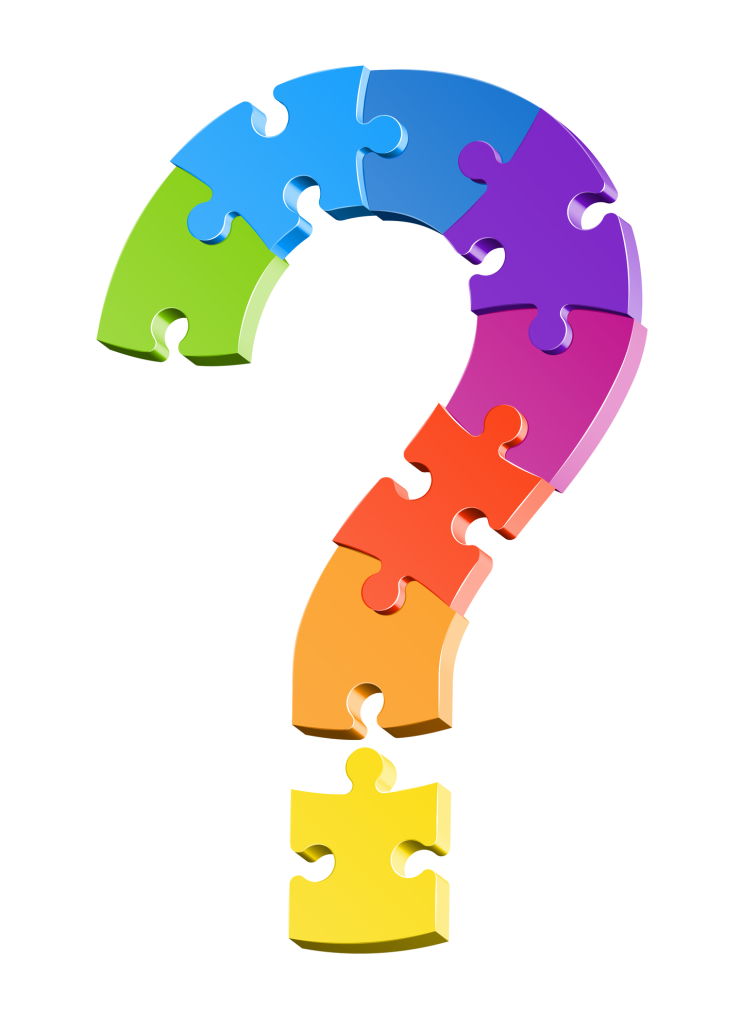